Harmonogram výuky
					čtvrtek 13:00 – 16:50   D36/216
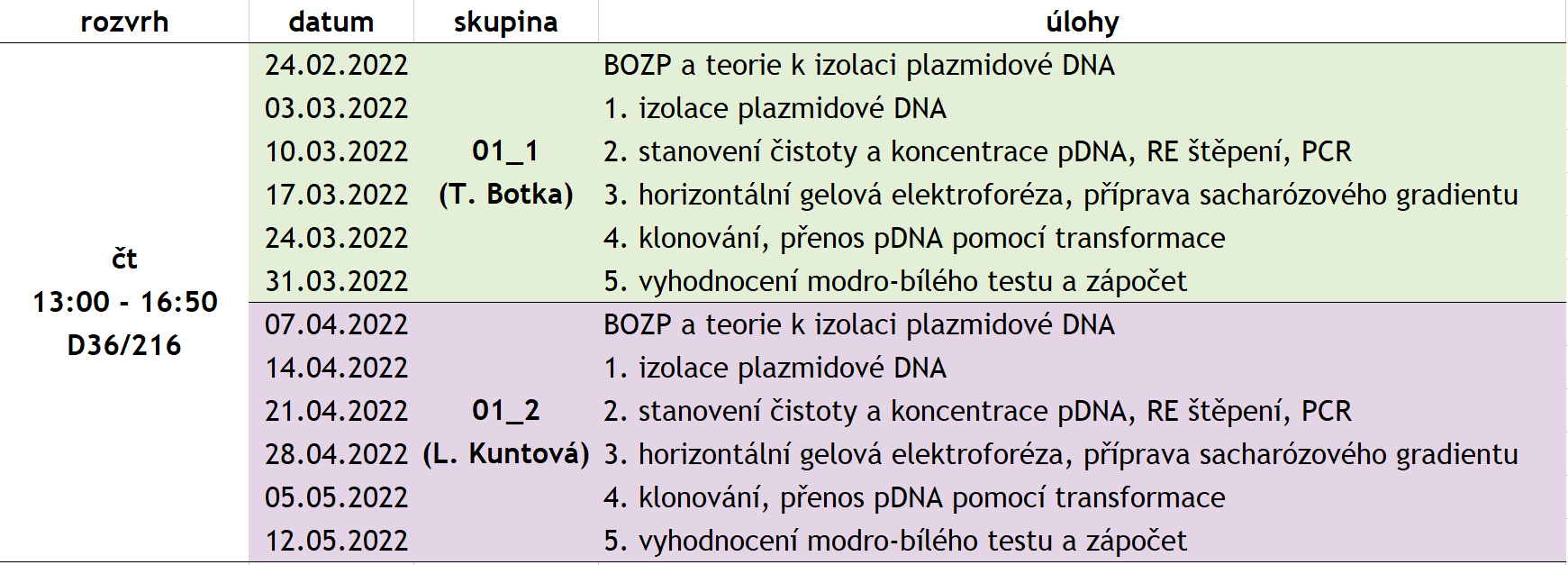 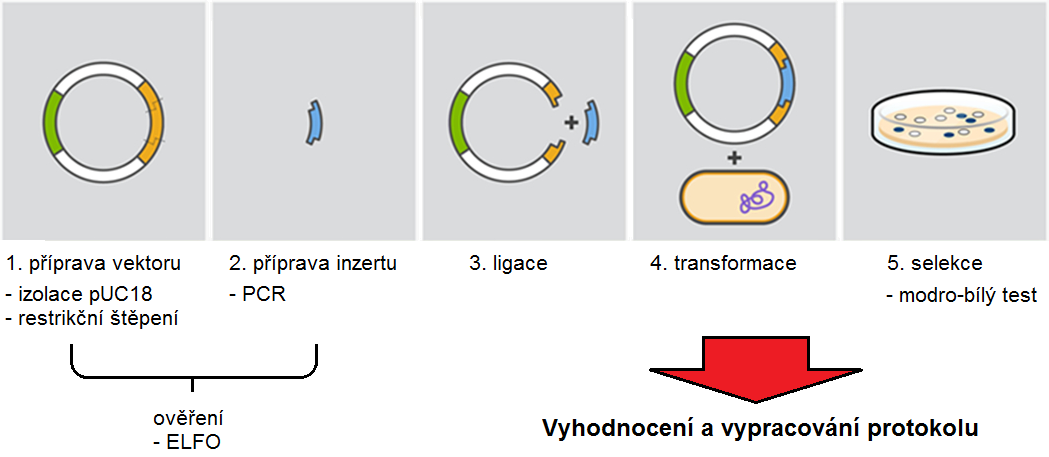 spojené molekuly cizorodé DNA = rekombinantní  DNA

vektor obsahující inzert cizorodé DNA = rekombinantní vektor

rekombinantní DNA určená ke klonování se nazývá klonovaná DNA
Původ klonované DNA:
izolovaná z donorového organizmu (restrikční štěpení, PCR)
komplementární (cDNA připravená zpětnou transkripcí z mRNA) 
připravená uměle chemickou syntézou
Transgenní organizmy obsahují cizorodé geny a vyznačují se novými vlastnostmi.
Způsoby přenosu DNA
Transformace:
Přímý přenos DNA izolované z donorové buňky přes cytoplazmatickou membránu do bakteriální recipientní buňky, v jejímž fenotypu se může vnesená genetická informace projevit.
Transdukce: 
Přenos DNA prostřednictvím bakteriálního viru z buňky donorové do recipientní, v jejímž fenotypu se může vnesená genetická informace projevit.
Transfekce: 
Přenos DNA do živočišných buněk. Pomocí virů eukaryot (adenoviry, retroviry), elektroporací, chemickými činidly (polyaminy, lipidy), mikroinjekčně.
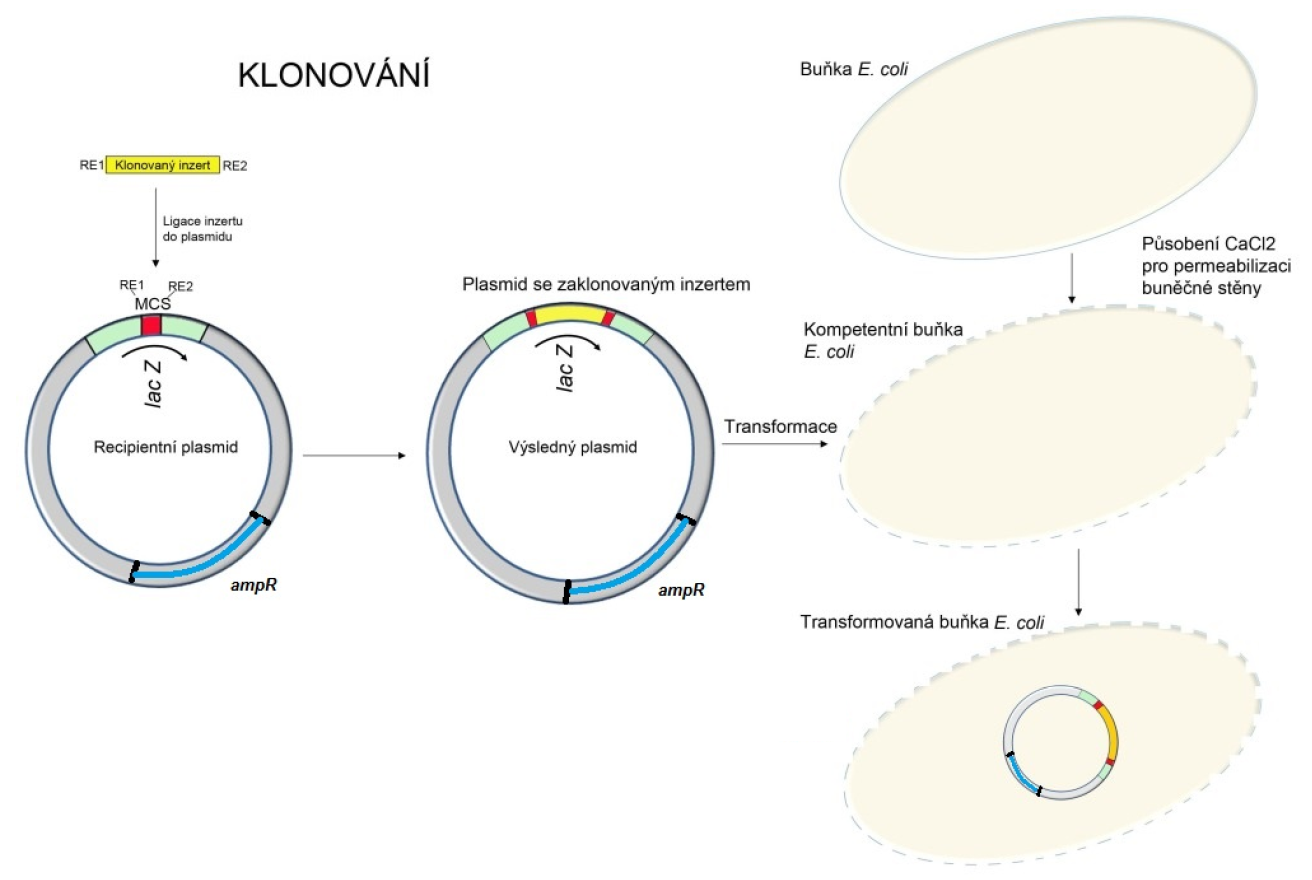 amplikon hsp60
T4 ligáza
Inaktivace syntézy β-galaktozidázy
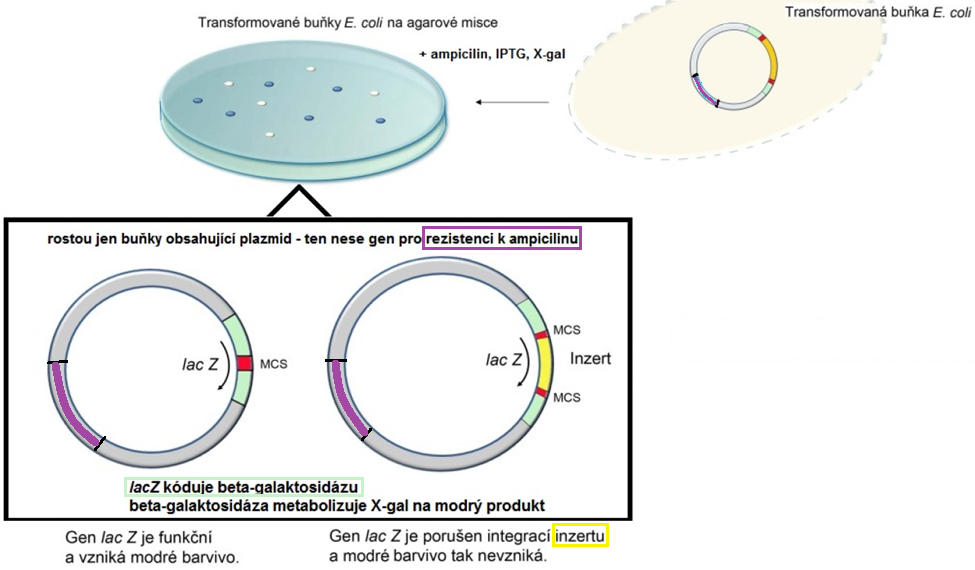 X-gal – chromogenní substrát
- 5-bromo-4-chloro-indolyl-β-D-galaktozid
IPTG - induktor tvorby β-galaktozidázy - izopropyl- β -D-tiogalaktozid
Ampicilin – selekce
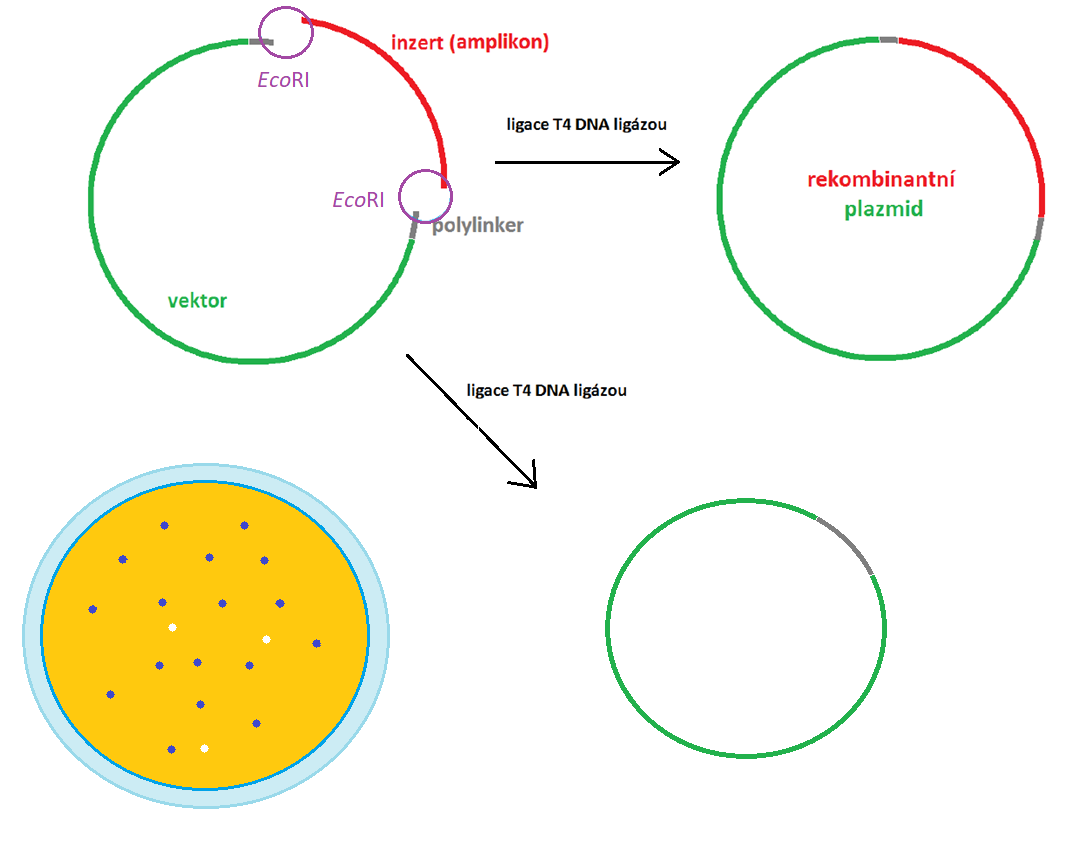 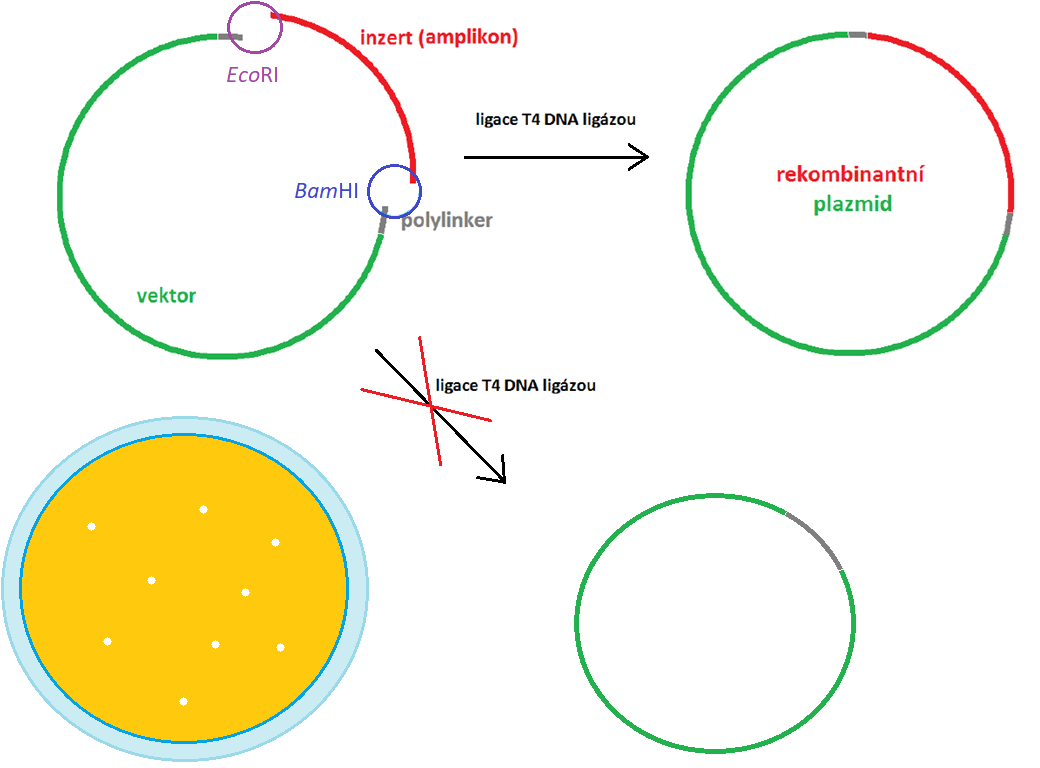 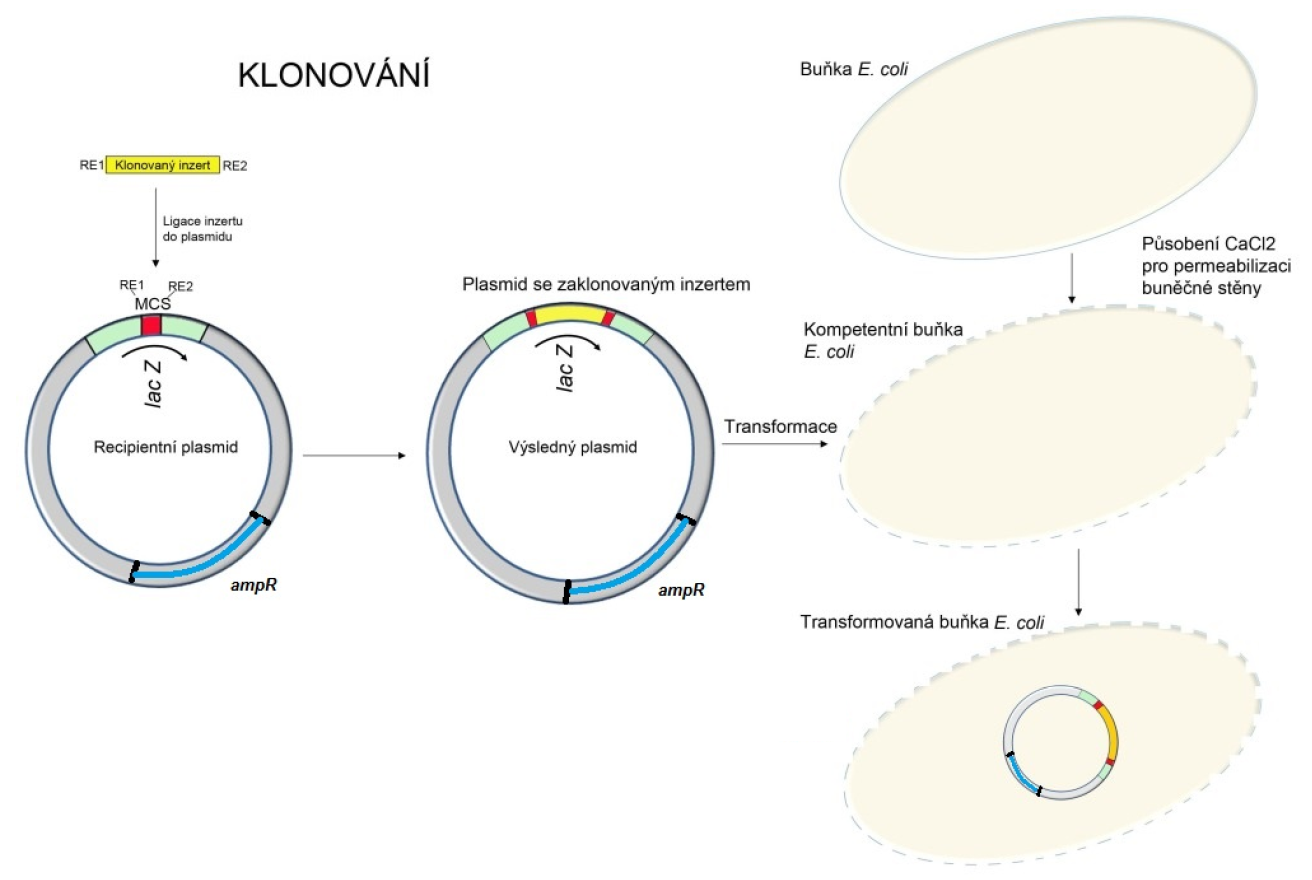 amplikon hsp60
T4 ligáza
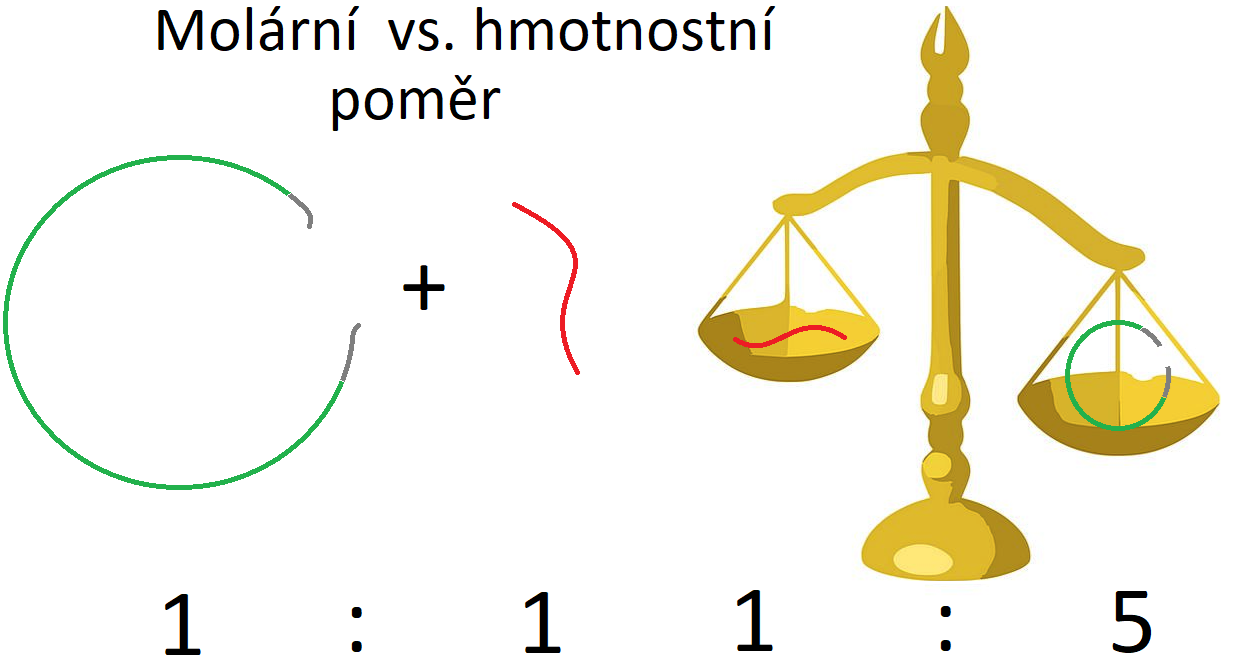 Příprava kompetentních buněk
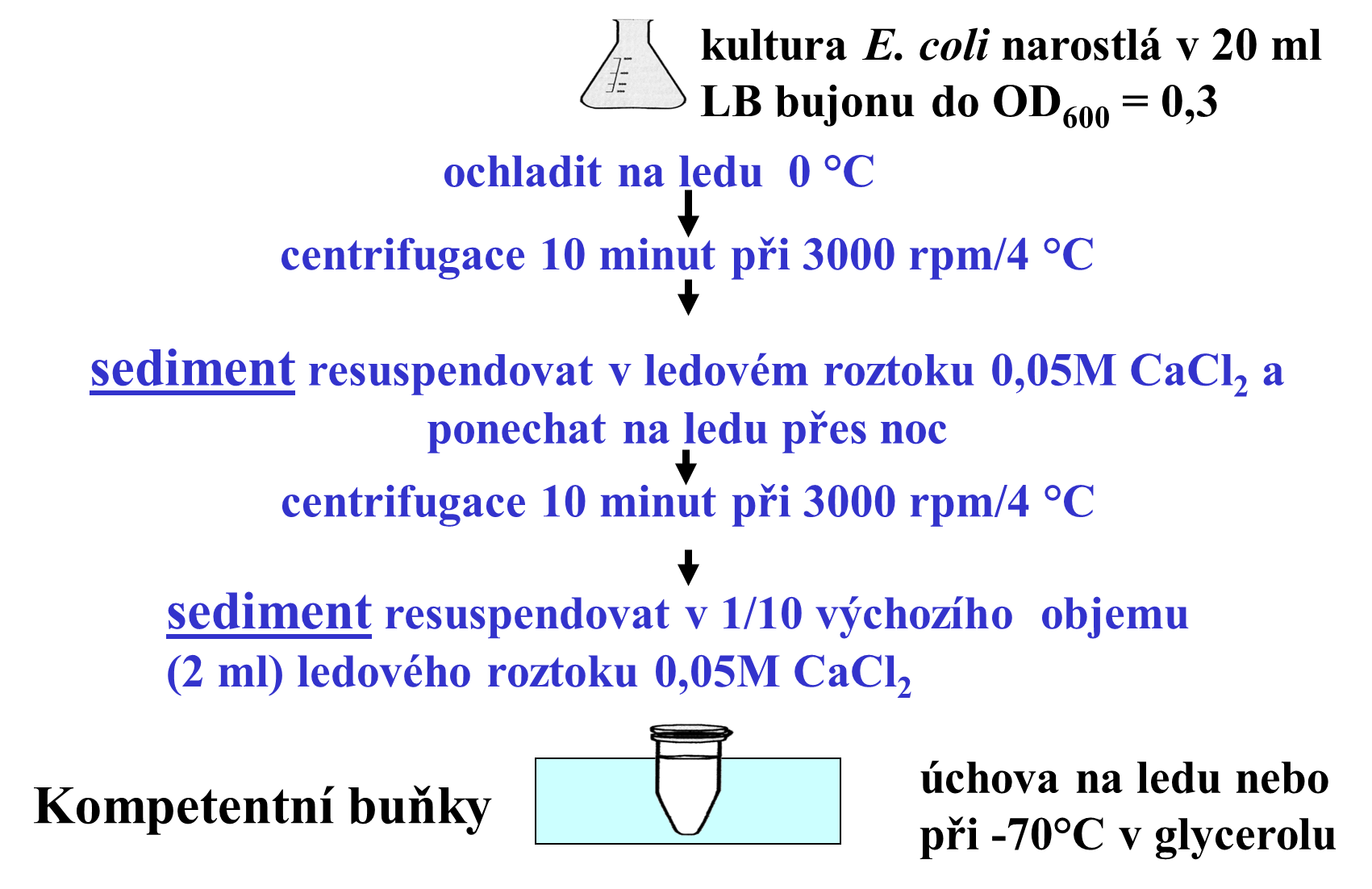 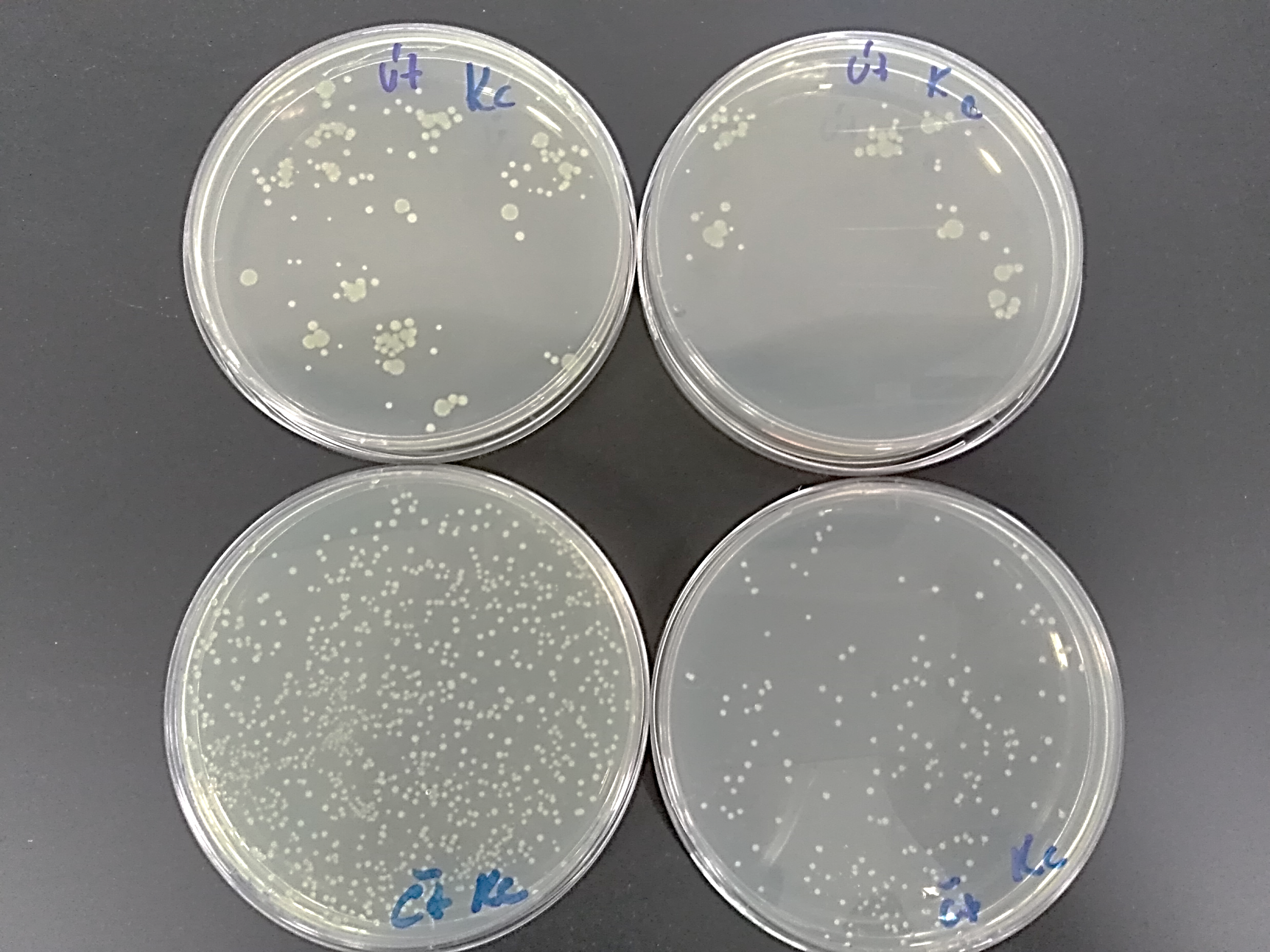 Pozor na správné pipetování !
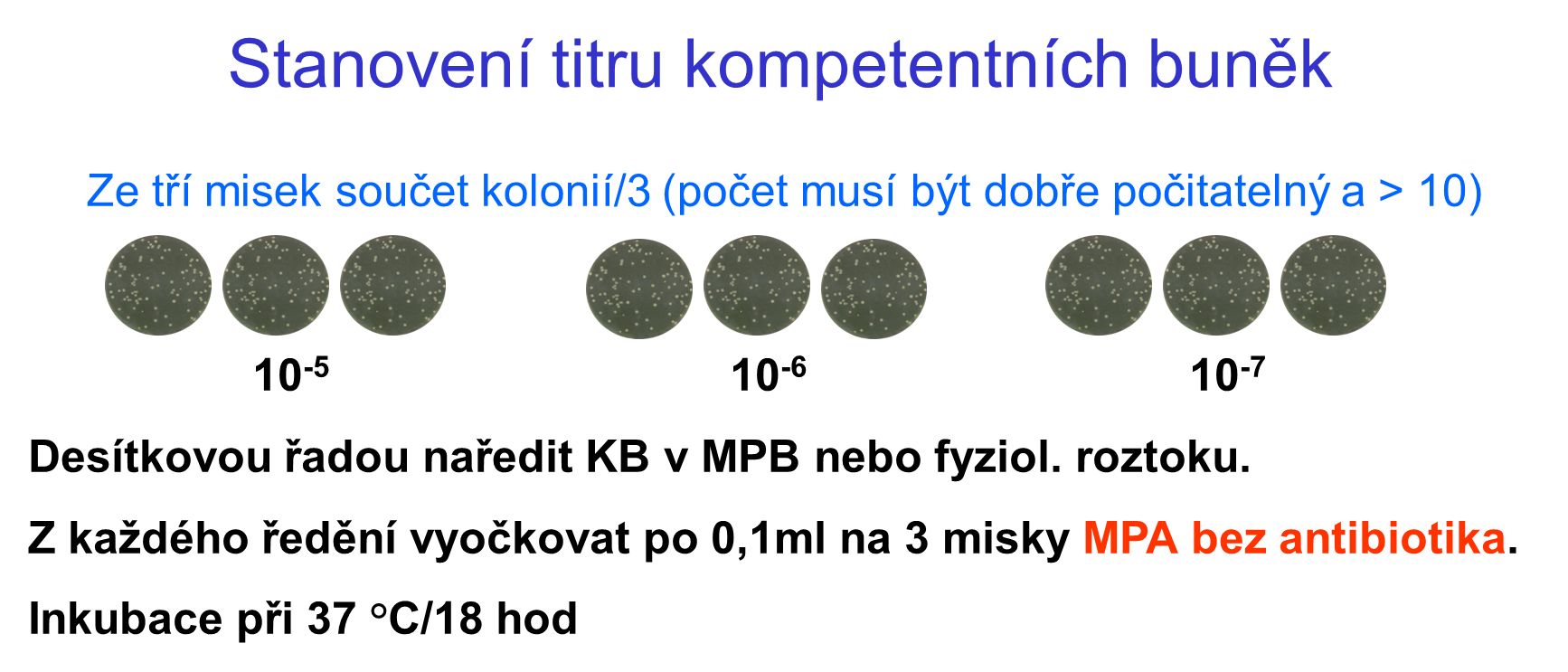 TRANSFORMACE
Vzorky naředíme tak, aby v 50 µl roztoku bylo 50 ng DNA, tj. c = 1 ng/ µl 3 vzorky:
A: vektor   B: rek. vektor  C: voda      
(50 ng)         (50 ng)           (50µl)
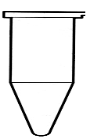 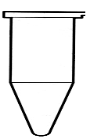 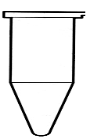 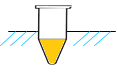 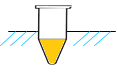 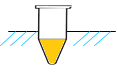 V mikrozkumavce na ledu je 200 µl kompetentních buněk
Vzorek opatrně promíchat s KB, nechat stát na ledu 30 min
Teplotní šok 42 °C/60-90s
Na ledu přidat 1 ml LB bujonu a nechat 2 min stát
Inkubace 37°C/45-60 min
centrifugace při 12 000 rpm/ 1 min
odlít supernatant
resuspendovat sediment buněk ve zbytkovém médiu (cca 100 µl)
suspenzi vyočkovat na LBA + AMP + IPTG + X-galmisky dopředu popsat na dno! nechat vsáknout
inkubovat dnem vzhůru při 37 °C/24 – 48 hod
Titry:
Titr KB: Kompetentní buňky vysety ve 100 µl => 
titr (CFU/ml) = počet buněk × obrácená hodnota ředění × 10
Titr transformantů: Kompetentní buňky v počátečním objemu 200 µl =>
 titr (CFU/ml) = počet buněk × 5
CFU – colony forming unit
A/ neštěpený vektor
B/ rekombinantní vektor
C/ voda
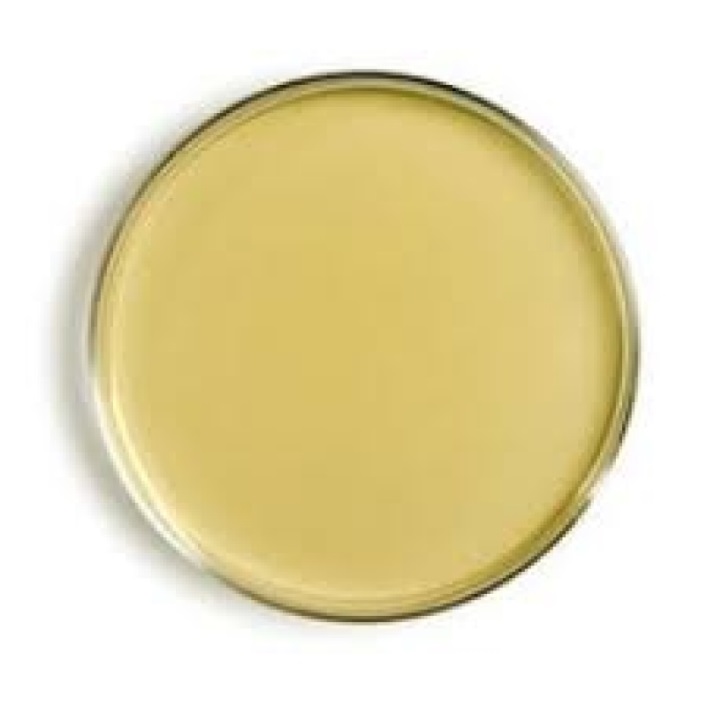 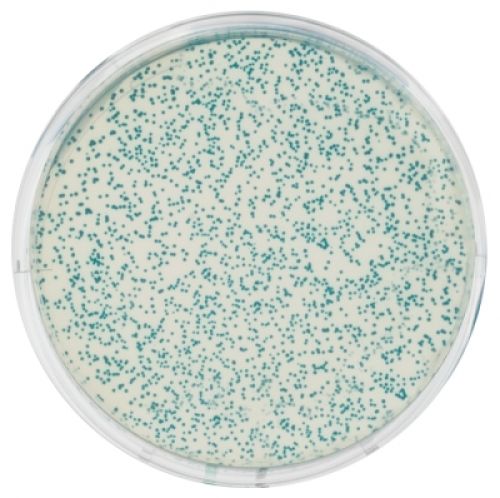 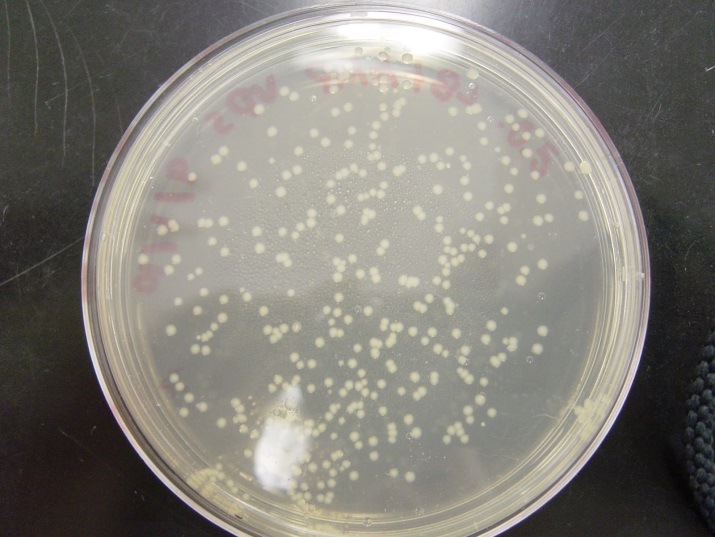 Hodnocení
1. stanovení titru kompetentních buněk  CPM/ml

2. odečet kolonií transformantů a stanovit jejich titr: 	  CPTA  /ml
	  CPTB  /ml
	  CPTC /ml

3. Transformační index pro poměry 5:1 a 3:1 a kontrolu C vyjádřen poměrem titru transformantů k titru kompetentních buněk: 
	Ti  = CPT : CPM =   N,d × 10-e
Zápis do protokolu
Titr buněk: 	7,3 ×109/ml  	  - správně
                  	726 × 107/ml 	  - nesprávně

Tindex      	Ti1:1    = N,d × 10-e   - správně
               	Ti1:1    = N % 	  - nesprávně
Inzerční inaktivace genu pro rezistenci k antibiotiku:
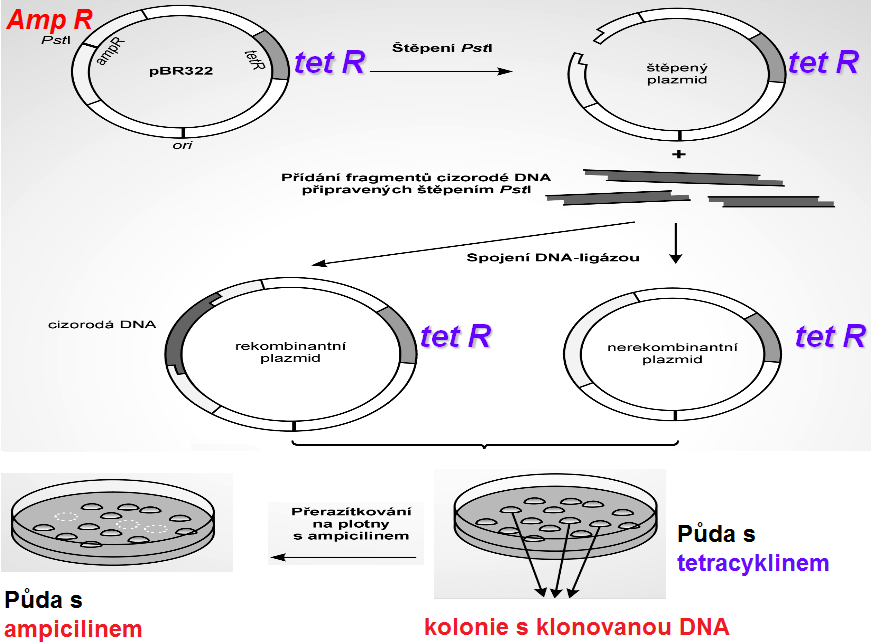 Po vložení inzertu do genu pro rezistenci k ampicilinu je tento gen nefunkční
Transformované buňky jsou necitlivé k tetracyklinu
K ampicilinu jsou necitlivé jen buňky bez inzertu – s funkčním genem ampR
Hledáme kolonie rezistentní k tetracyklinu, ale citlivé k ampicilinu
razítkovací metoda
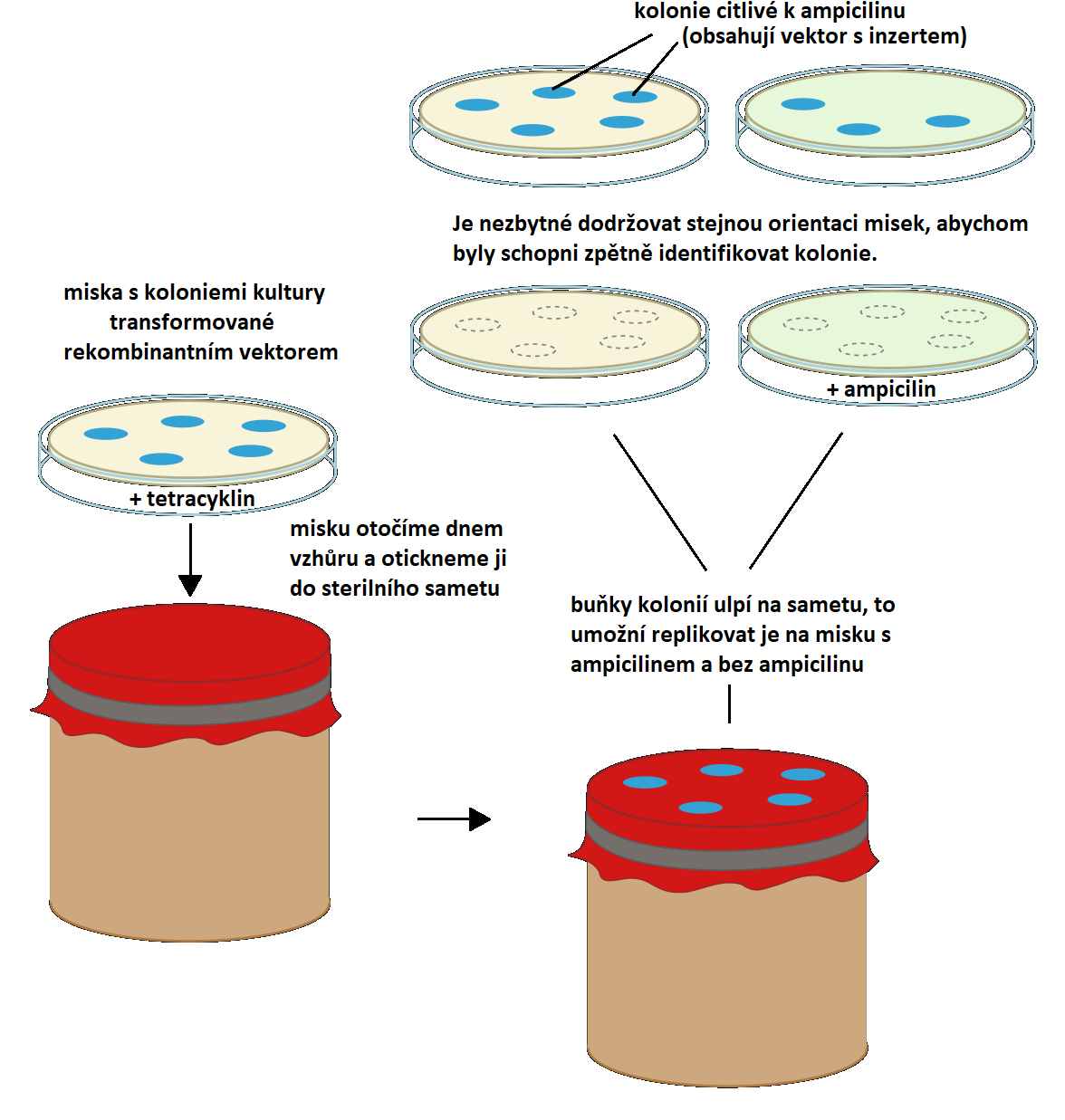 Razítkování
Úlohy k vypracování – sam. práce
Procentuální koncentrace může mít tři základní vyjádření:

Hmotnostní procenta (w/w): množství látky (v gramech) ve 100 g výsledného roztoku.

Objemová procenta (v/v): počet mililitrů látky na 100 ml výsledného roztoku.

Hmotnostně-objemová procenta (w/v %): počet gramů látky na 100 ml výsledného roztoku.
Výpočty
pro skupiny 01_1, 01_2, 02_1:
Určete množství lysozymu o koncentraci 50 mg/ml, které se přidá do reakční směsi o objemu 100 µl tak, aby byla jeho výsledná koncentrace 500 µg /ml.  1 µl 
Určete, jaké množství zásobního roztoku ampicilinu o koncentraci 100 mg/ml se musí přidat do 20 ml LB bujonu, aby byla jeho výsledná koncentrace 100 µg/ml. 20 µl  
Kolika procentní roztok (w/v %) představuje 10M HCl (Mr = 36)? Popište, jak byste z hlediska bezpečnosti postupovali v přípravě tohoto roztoku. 36%
Kolik g sacharózy a kolik vody je třeba k přípravě 20 g 10% roztoku (w/w=hmotnostní procenta)? 2g sach + 18g voda
Kolik g NaCl (Mr= 58,0) použijete na přípravu 50 ml 2M roztoku NaCl? 5,8g